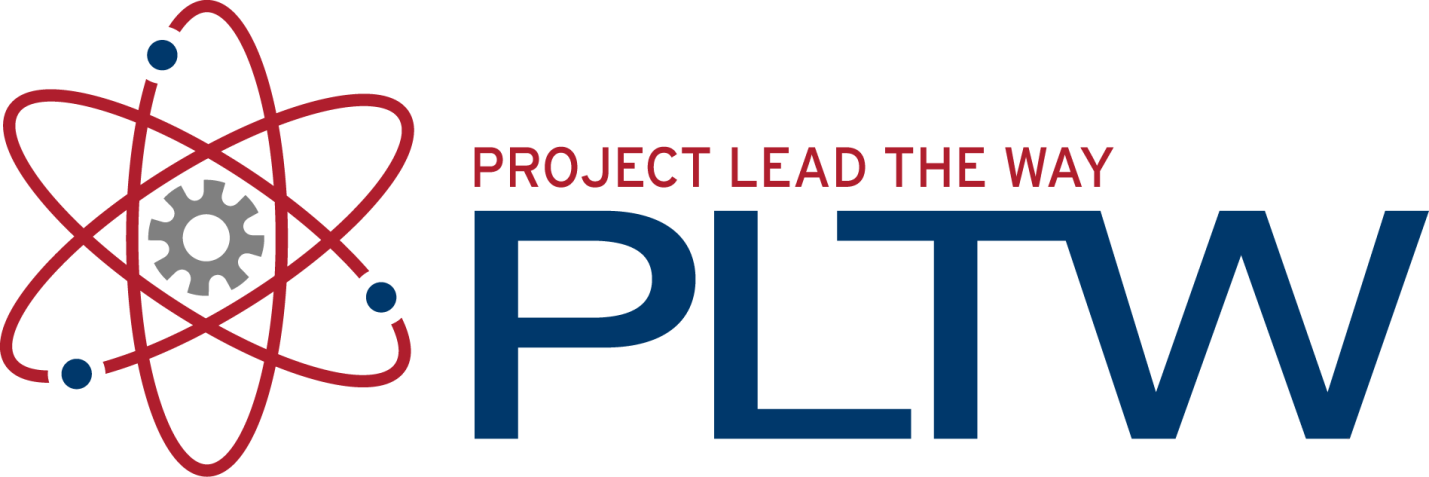 Writing a Design Brief
Introduction to Engineering Design
© 2012 Project Lead The Way, Inc.
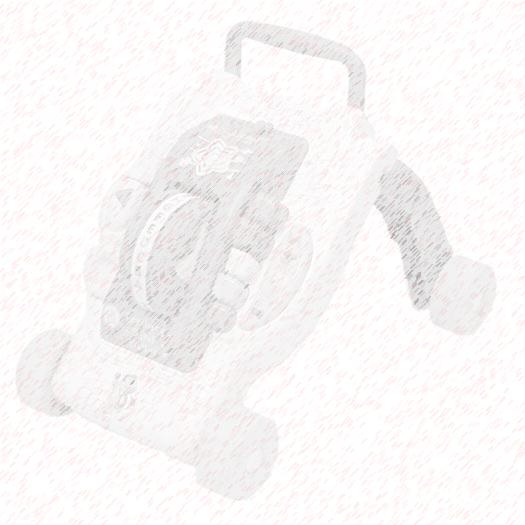 Writing a Design Brief
People are constantly surrounded by objects that compete for their attention.
What were the designers thinking when they created these objects? What purposes do their creations serve, and what problems do they address?
Question #1:
What are the features of the product?
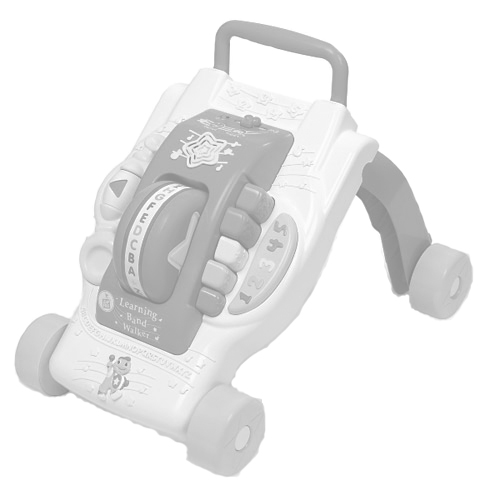 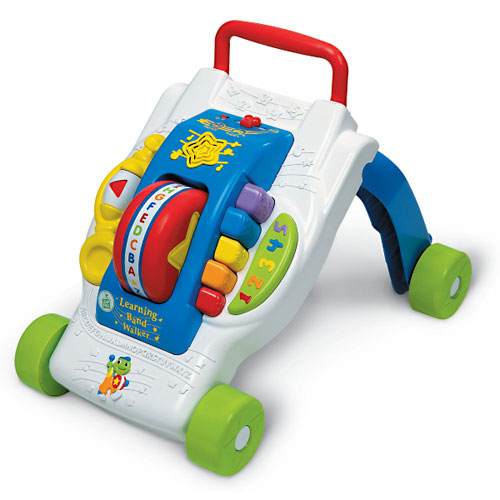 made from plastic
contains cartoon images
movable
multi-colored
Musical
tones
Question #1:
What are the features of the product?
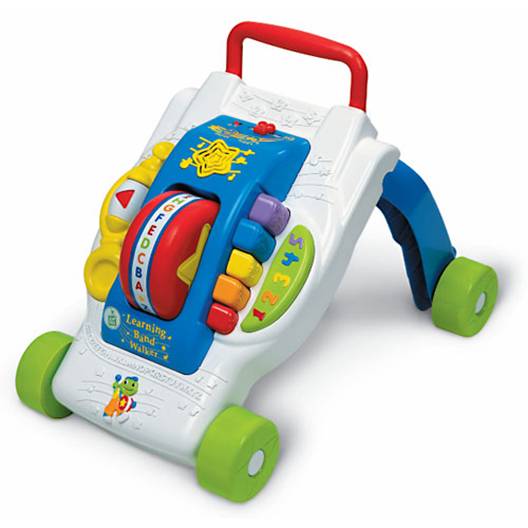 Question #1:
What are the features of the product?
sequential alphabet wheel
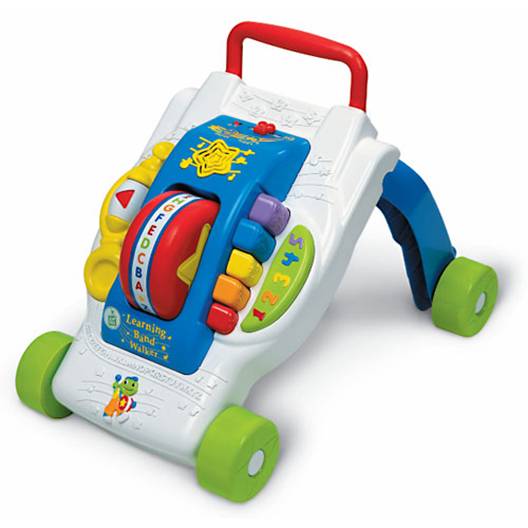 Question #1:
What are the features of the product?
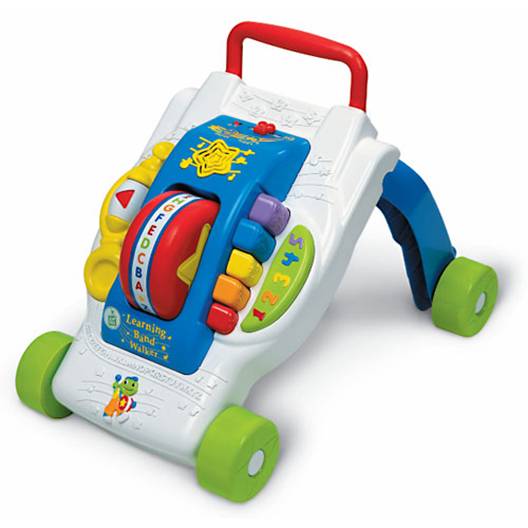 simple shapes wheel
Question #1:
What are the features of the product?
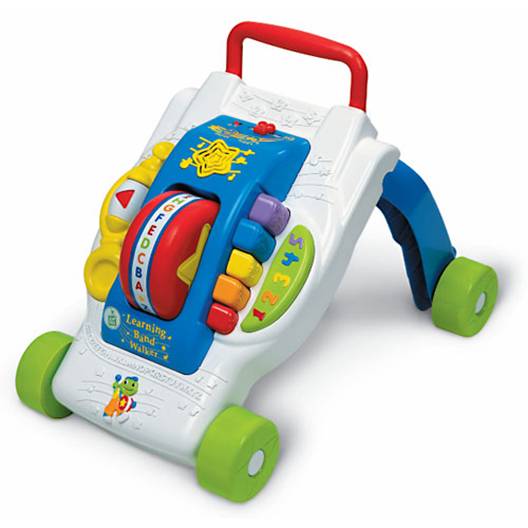 numbers
Question #1:
What are the features of the product?
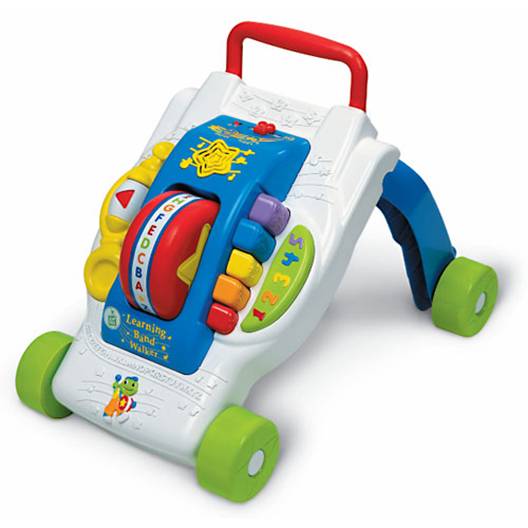 castors
Question #1:
What are the features of the product?
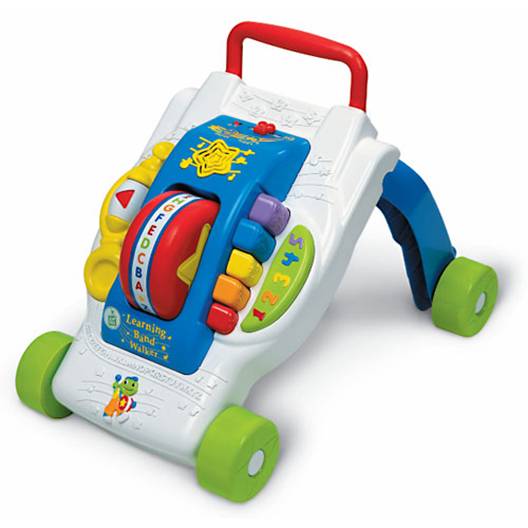 foldable rear legs
Question #1:
What are the features of the product?
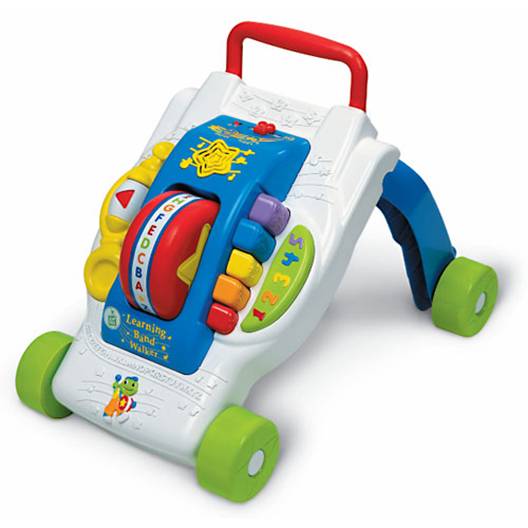 grab bar
Question #2:
What purpose does the product serve?
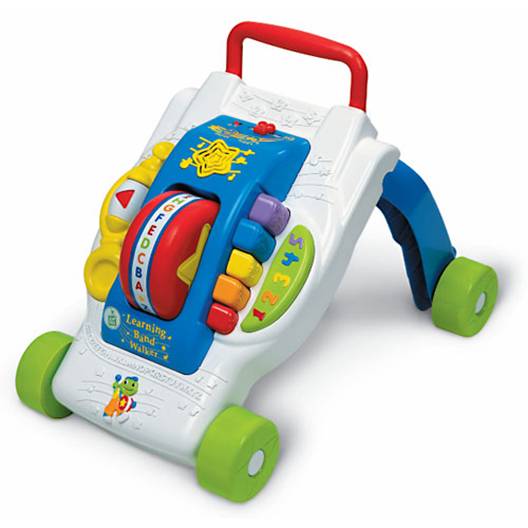 Question #2:
What purpose does the product serve?
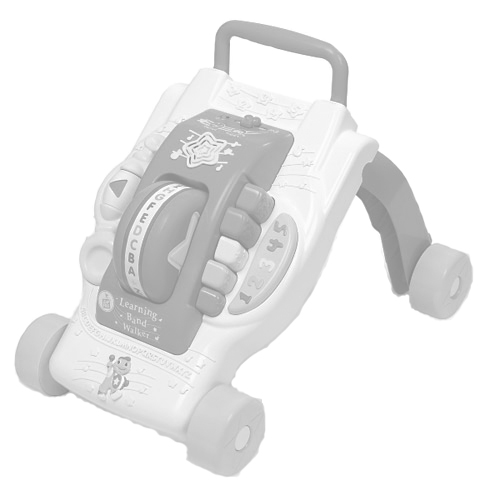 An infant might use the toy as a learning/play-center. The product also appears to convert into a walker, and might be used to help a toddler balance upright as he/she begins to walk. Therefore, the product may be a combination play-center/walker.
Question #3:
What issues might the product address?
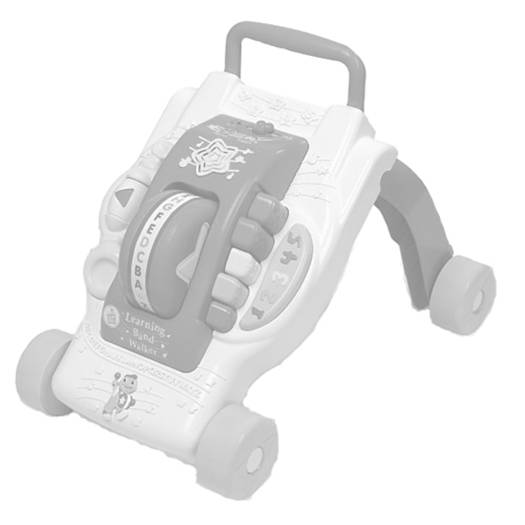 Children need to prepare for school.
Parents need toys to keep their children occupied.
Children quickly outgrow their toys.
Children need toys to help them develop their cognitive abilities and fine motor skills.
Question #4:
What might the design brief look like?
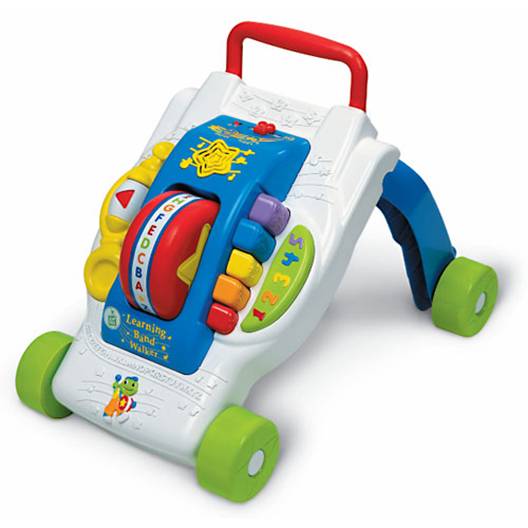 Client / End User / Target Consumer

Problem Statement

Design Statement

Design Criteria
Question #4:
What might the design brief look like?
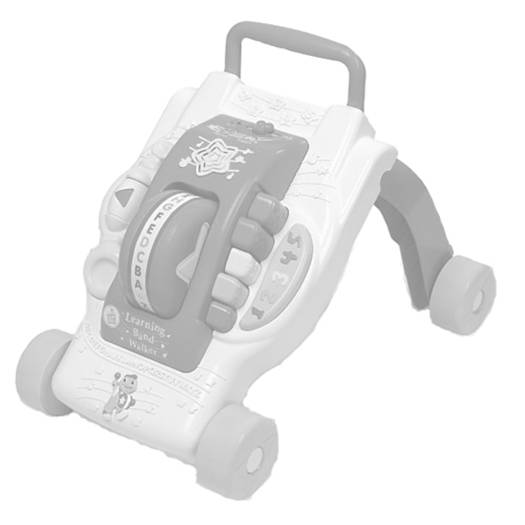 Client / End User / Target Consumer

Problem Statement

Design Statement

Design Criteria
Question #4:
What might the design brief look like?
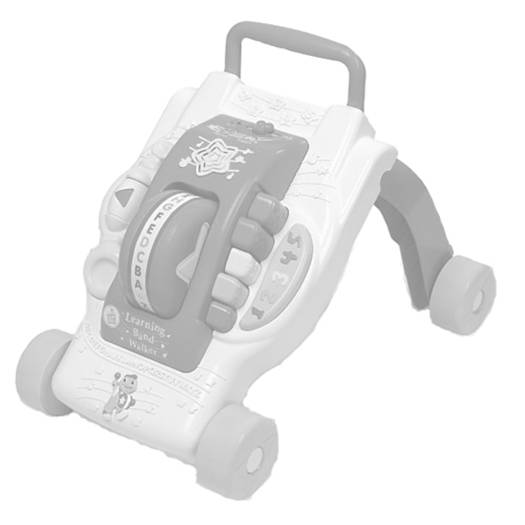 Who might the Client be?
A large toy manufacturer, such as Playskool™, Fisher Price™, Leap Frog™, etc.
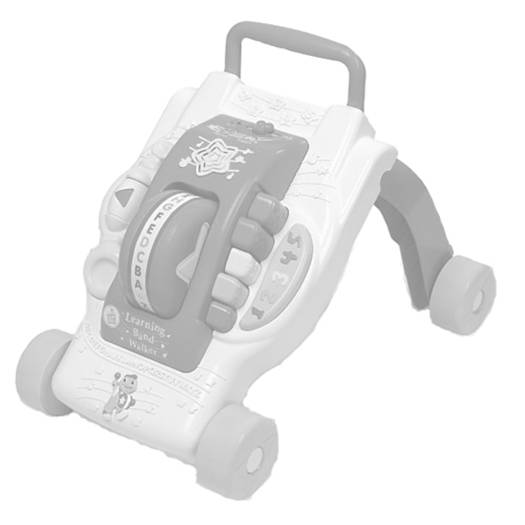 Who was the Target Consumer?
Obviously, a child is the end user, but a person (parent, family member, or family friend) considering the purchase of an educational toy for an infant or toddler would be the target consumer.
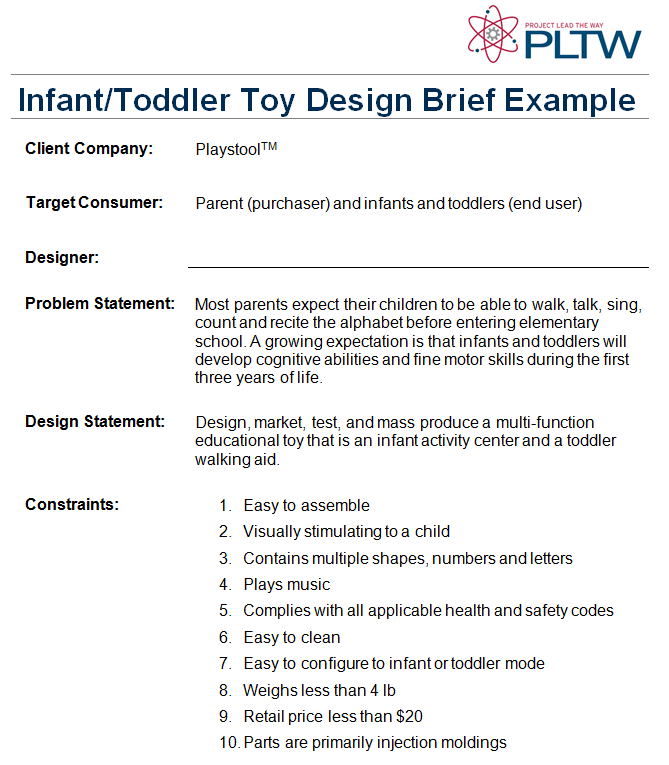 The Client
Note:
Often the target consumer and the client are one in the same. Since it is very difficult to know who the actual designer was, that portion has been omitted for this example.
Target Consumer
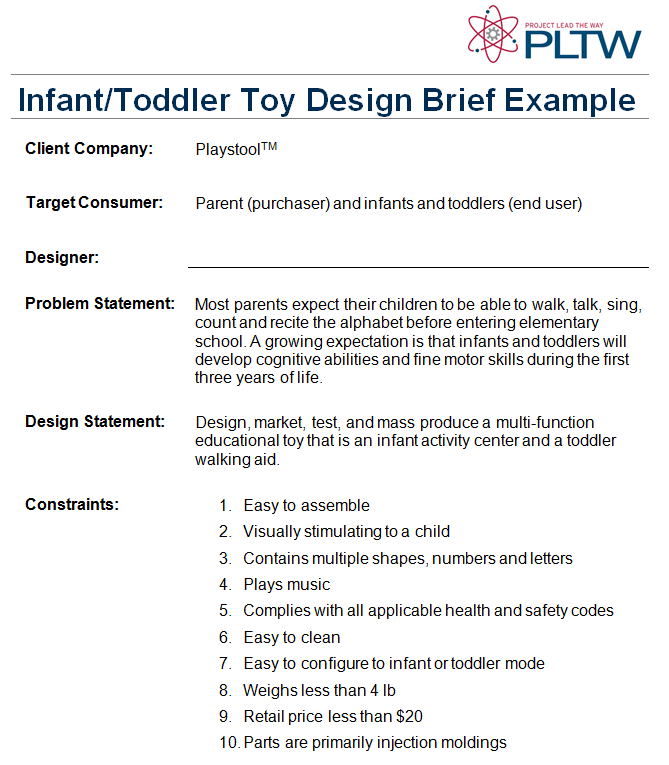 Client / End User / Target Consumer

Problem Statement

Design Statement

Design Criteria
Question #4:
What might the design brief look like?
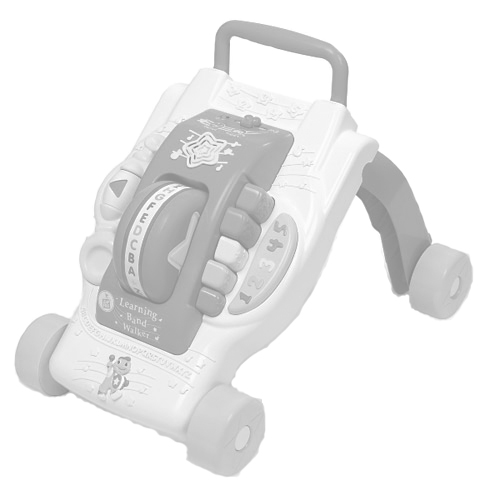 What could the Problem Statement have looked like?
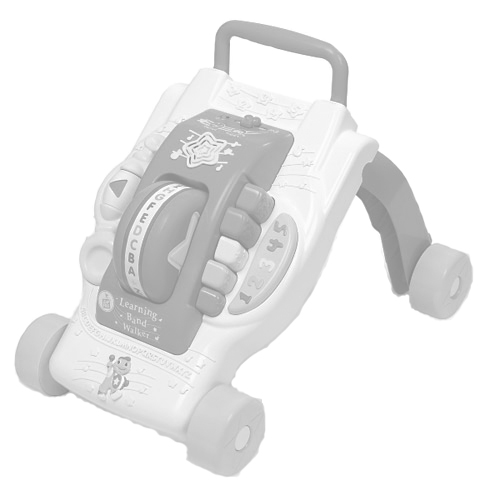 Most parents expect their children to be able to walk, talk, sing, count and recite the alphabet before entering elementary school. A growing expectation is that infants and toddlers will develop cognitive abilities and fine motor skills during the first three years of life.
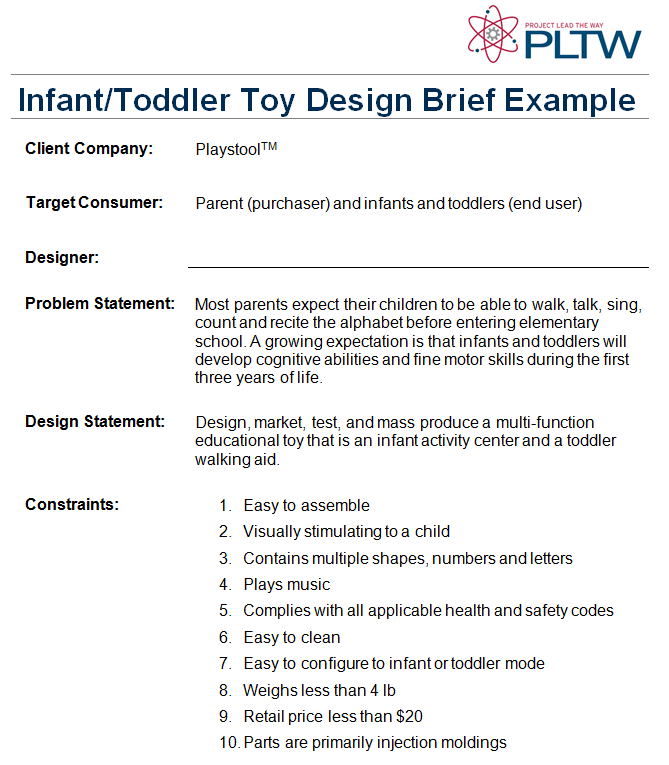 Problem Statement
Client / End User / Target Consumer

Problem Statement

Design Statement

Design Criteria
Question #4:
What might the design brief look like?
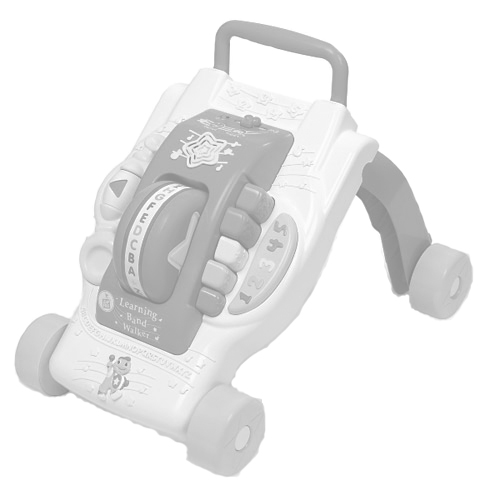 What could the Design Statement have looked like?
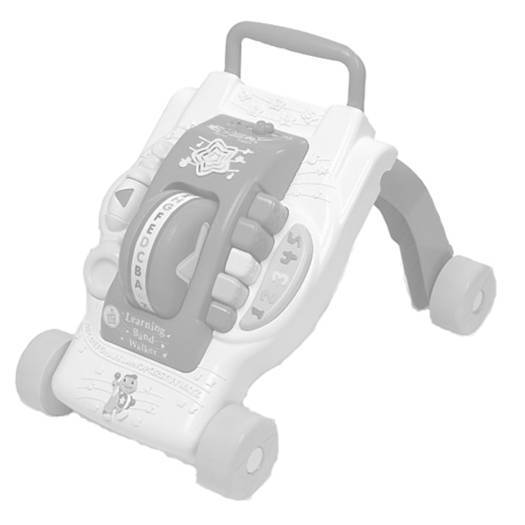 Design, market, test, and mass produce a multi-function educational toy that is an infant activity center and a toddler walking aid.
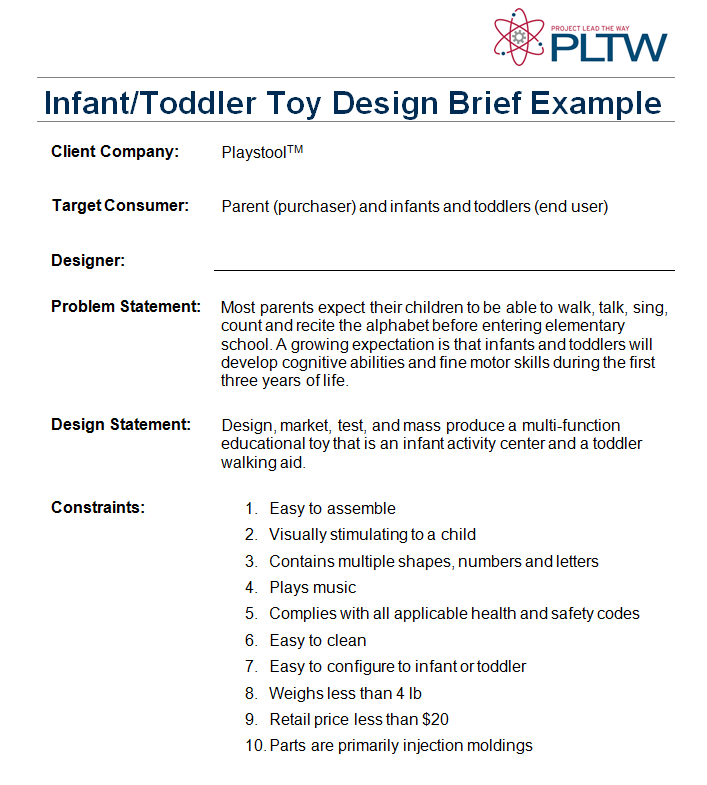 Design Statement
Client / End User / Target Consumer

Problem Statement

Design Statement

Design Criteria
Question #4:
What might the design brief look like?
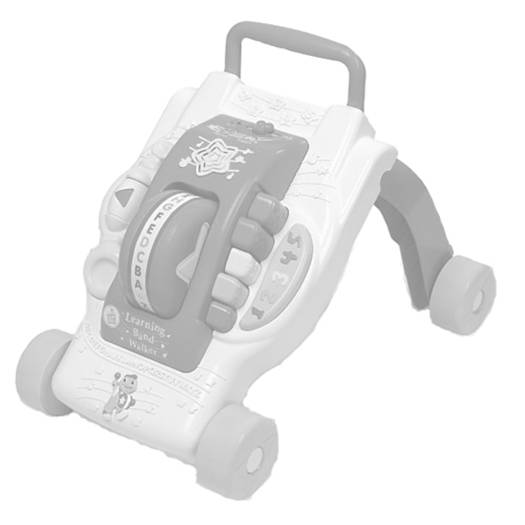 Easy to assemble
Visually stimulating to a child
Contains multiple shapes, numbers and letters
Plays music
Complies with all applicable health and safety codes
Easy to clean
What might the Design Criteria have been?
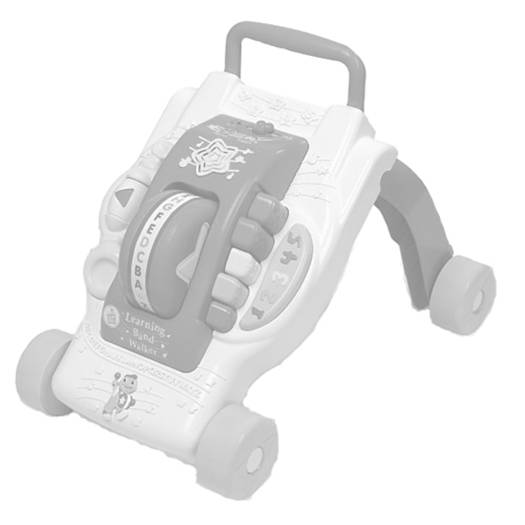 Easy to configure to infant or toddler mode
Weighs less than 4 lb
Retail price less than $20
Parts are primarily injection moldings
What might the Design Criteria have been?
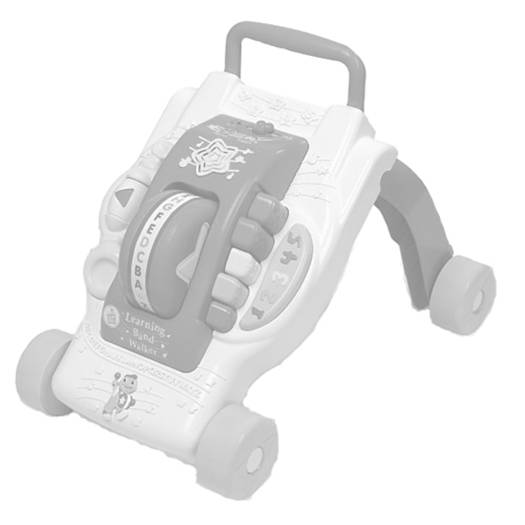 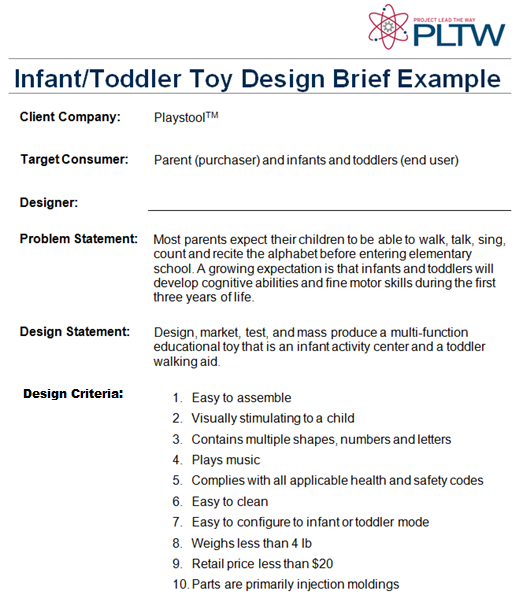 Design Criteria